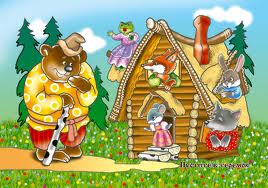 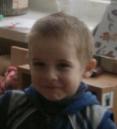 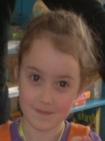 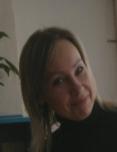 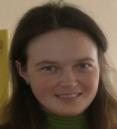 Индивидуальный   Проект:«РИСУЕМ СКАЗКУ ТЕРЕМОК»
Автор – разработчик:
 Воспитатель МБДОУ Игонина Ольга Николаевна   
Участники: 
Семья И Полины, семья Матова Александра
«Рисуйте сказки!                                   Сказочный рисунок поможет детям лучше                                    узнать себя, а взрослым – подобрать                                    ключик к тайнам внутреннего мира ребенка»
АКТУАЛЬНОСТЬ:
Работа в данном направлении актуальна для детей посещающих кружок.
Данные технологии способствуют речевому развитию детей.
Осуществляется личностное развитие ребенка и его интегративные качества: «любознательный и активный», «эмоционально отзывчивый» (должен научиться самостоятельно ставить познавательную и художественную задачи; проявлять сообразительность; отображать эмоциональное состояние, используя разные средства выразительности).
ЦЕЛЬ:
Приобщение детей к русской народной сказке путем формирования желаний и умений создавать иллюстрации к сказке, используя в работе над сюжетом нетрадиционные методы и приемы.

Воспитывать самостоятельность при выборе техник рисования.
Задачи:
Непосредственно организованная деятельность с детьми через кружковую работу.
Создать условия для экспериментирования с различными художественными материалами, инструментами, изобразительными техниками
Вызвать  у родителей интерес и желание к совместной с детьми художественной деятельности.
Развивать творческий потенциал родителей и детей, через разработанный проект с приложением 2-х детских индивидуальных проектов
Этапы работы:
ПОДГОТОВИТЕЛЬНЫЙ
    1.1  СОЗДАНИЕ  УСЛОВИЙ

ОСНОВНОЙ
    2.1  РАБОТА С ДЕТЬМИ
    2.2  РАБОТА С РОДИТЕЛЯМИ

з.    ЗАКЛЮЧИТЕЛЬНЫЙ 
    з.1  ПОДВЕДЕНИЕ  ИТОГОВ
    з.2  ВЫВОДЫ
СОЗДАНИЕ УСЛОВИЙ:
ИНДИВИДУАЛЬНАЯ  РАБОТА  С СЕМЬЯМИ:
 Посещение книжного магазина 





                                         
Помощь в подборе книг со сказкой «Теремок» в разных изданиях
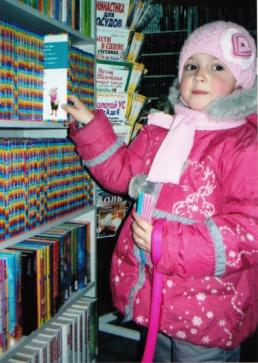 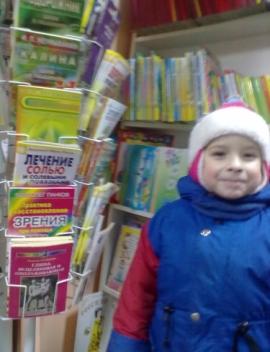 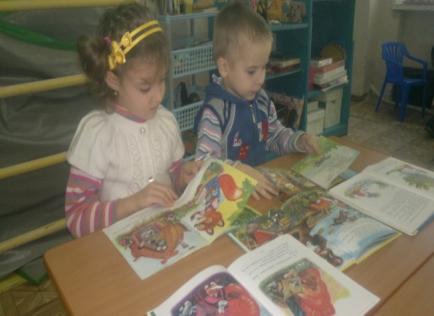 СОВМЕСТНАЯ ДЕЯТЕЛЬНОСТЬ В РЕЖИМНЫЕ МОМЕНТЫ
НОД
Экскурсия в библиотеку
Беседа о сказках
Слушание сказки «Теремок» в грамзаписи
Беседа по сказке «Теремок»
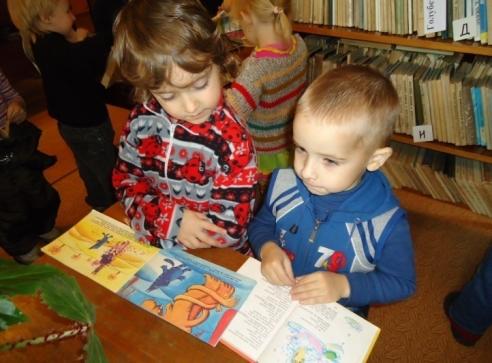 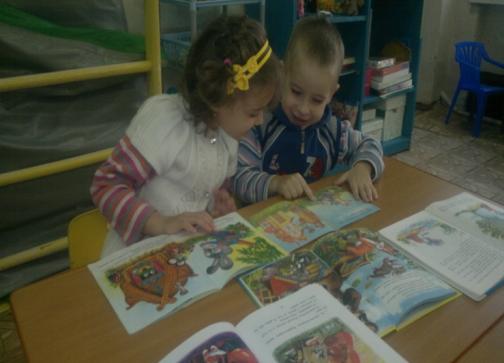 Игры с конструктором
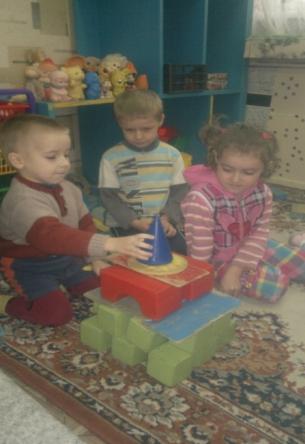 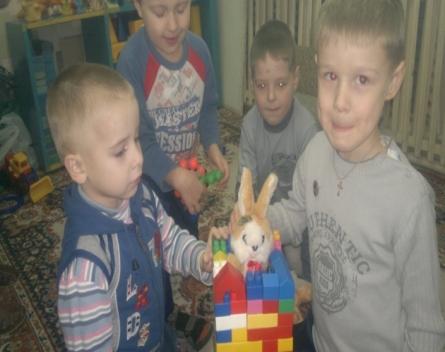 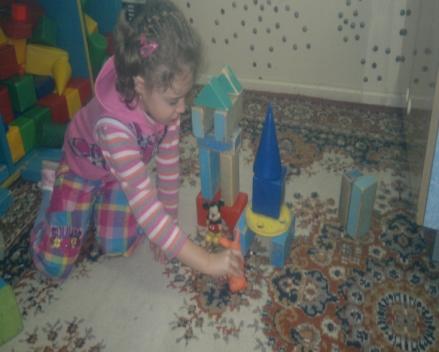 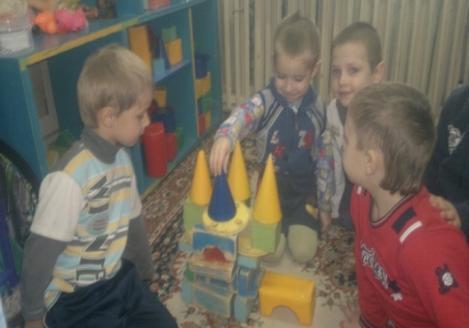 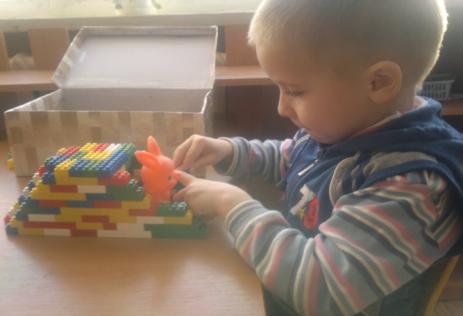 Д/И «Геометрическое лото»
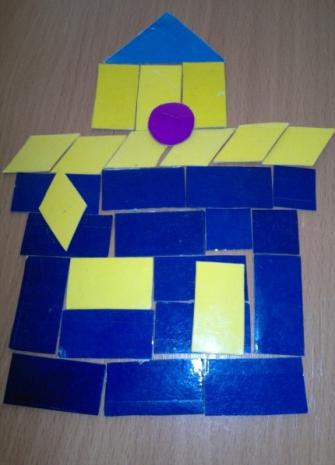 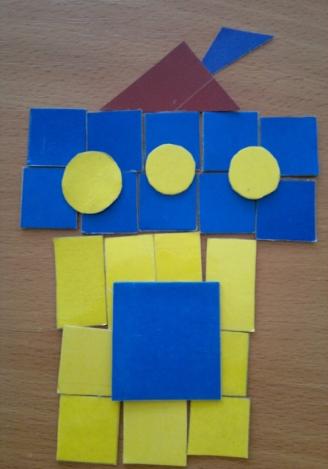 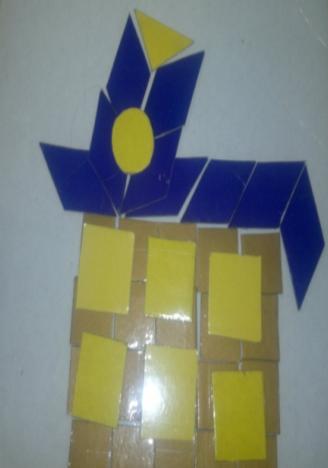 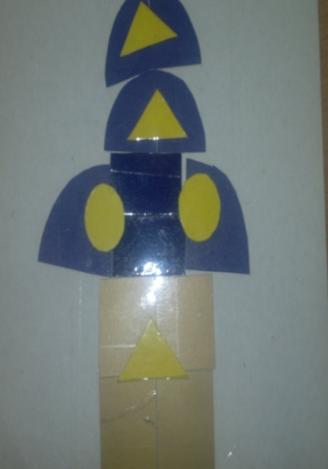 Рисование Теремка
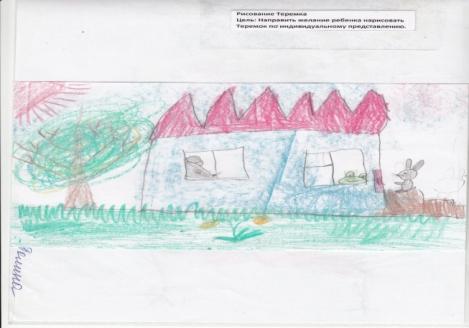 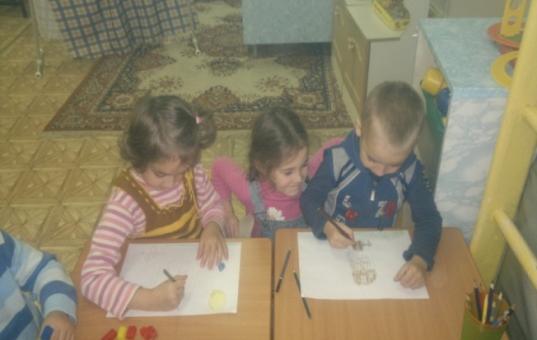 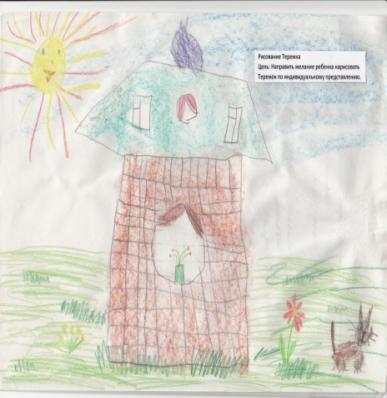 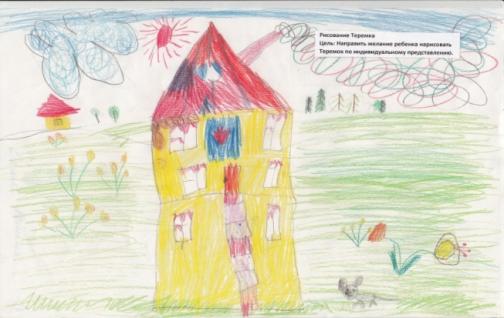 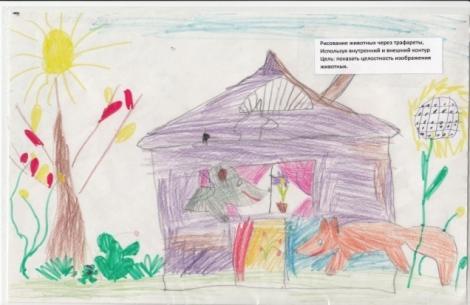 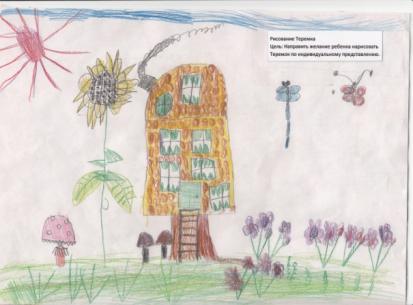 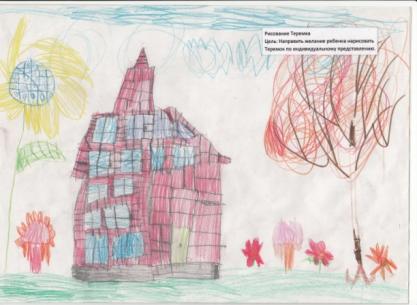 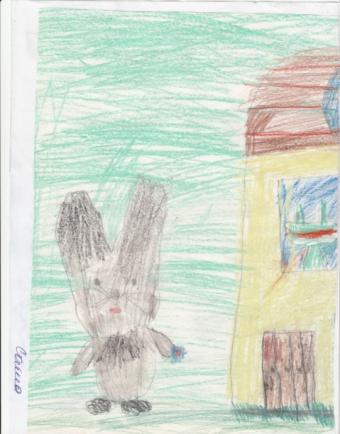 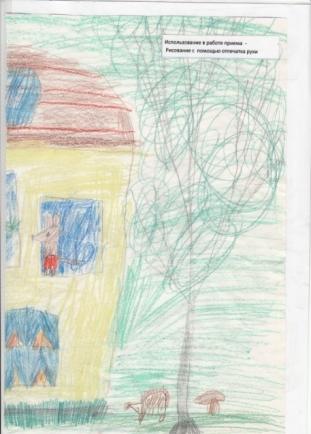 Рисование животных из геометрических фигур
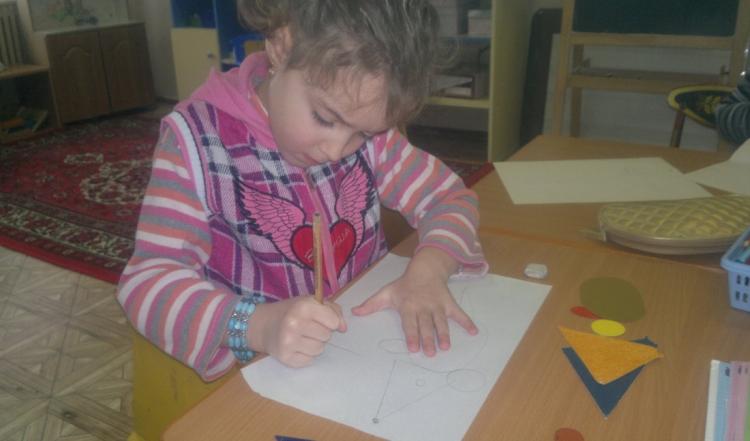 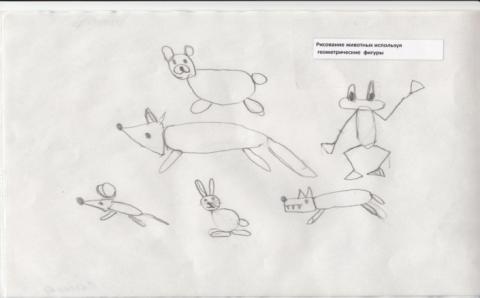 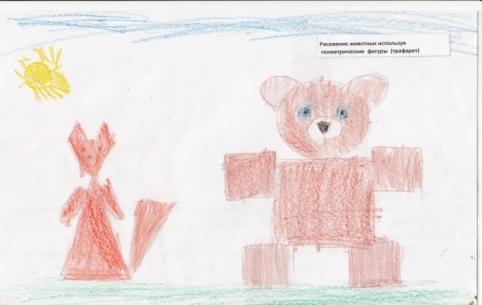 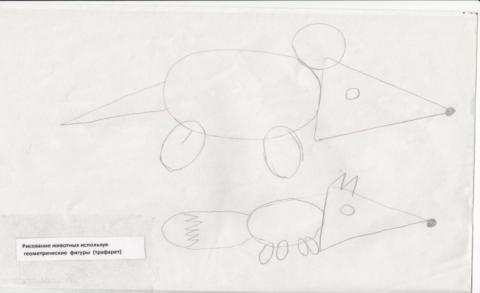 Рисование животных через трафареты
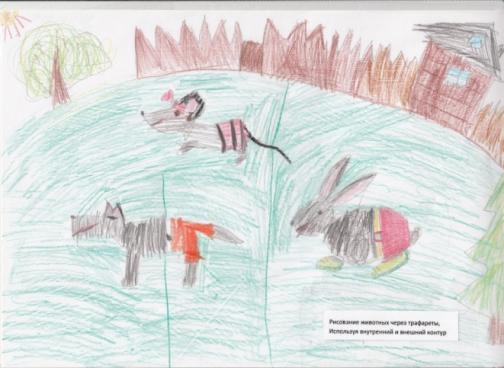 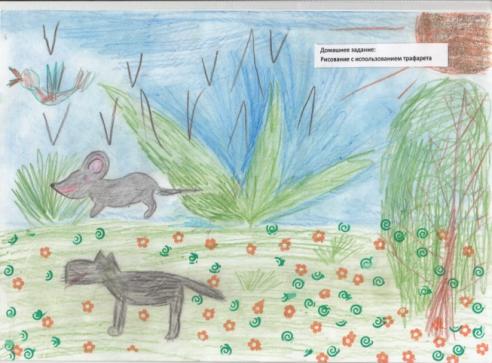 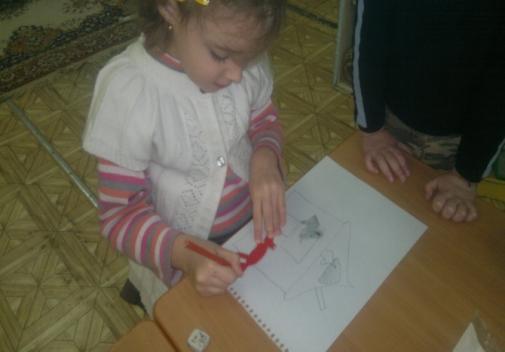 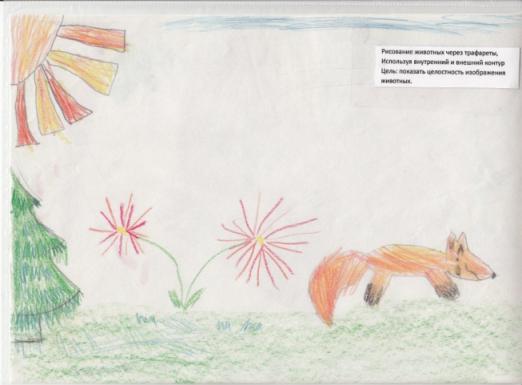 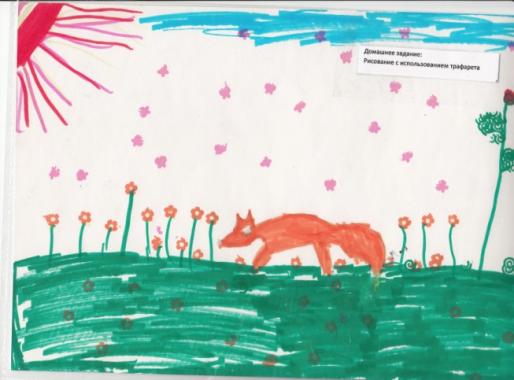 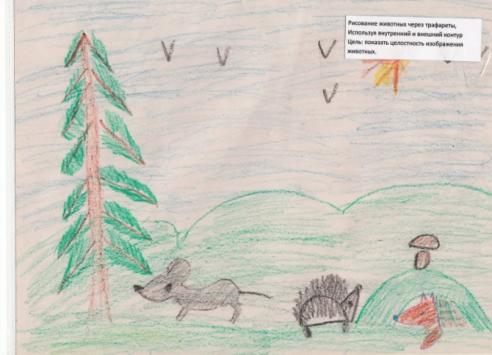 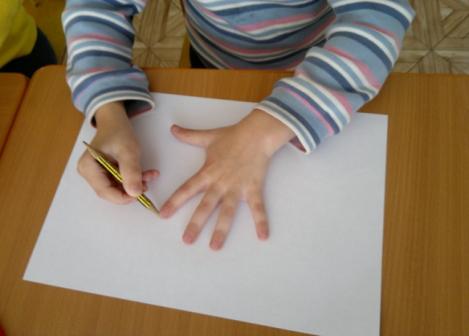 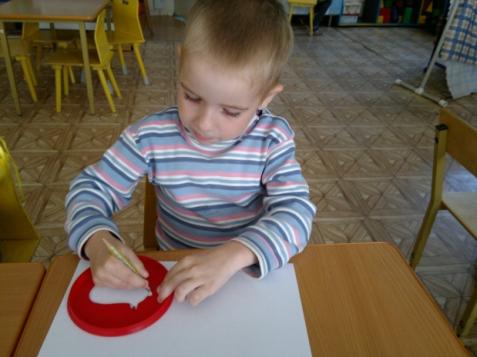 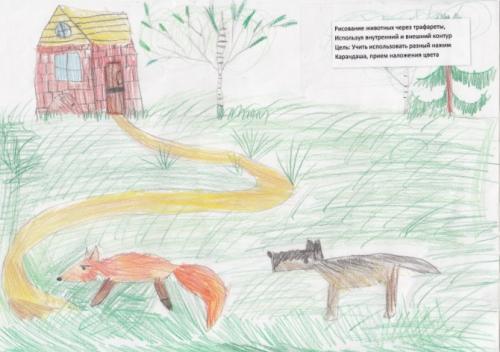 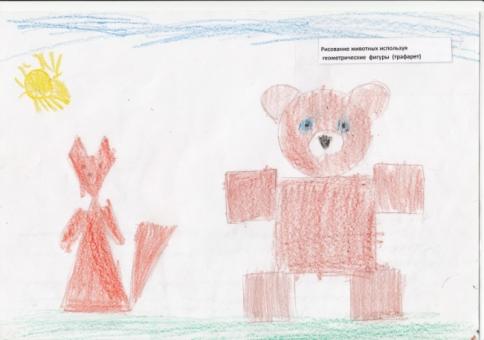 Рисование животных, используя штриховку
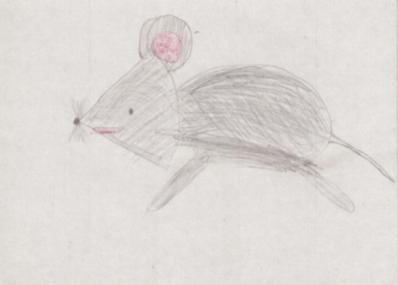 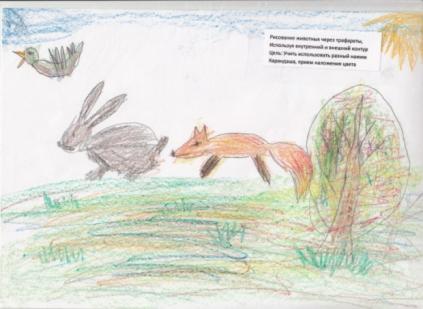 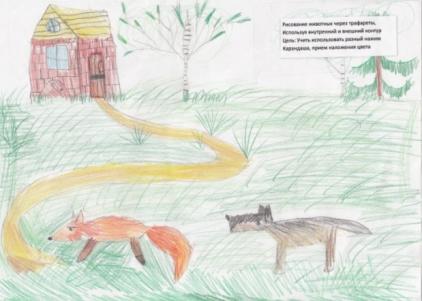 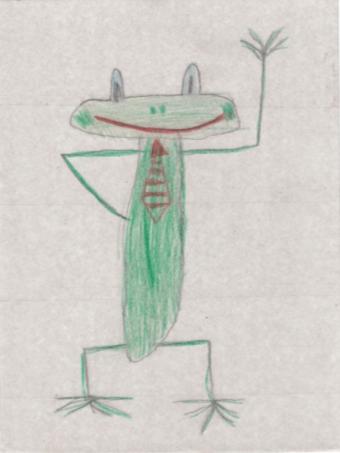 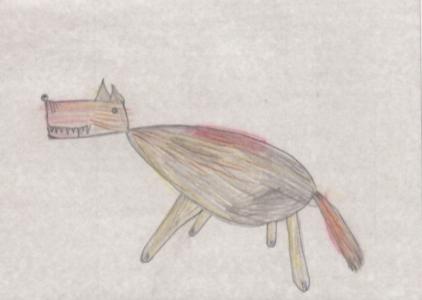 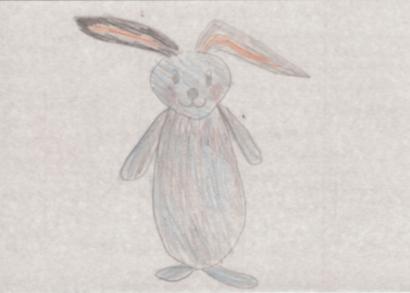 Рисование животных методом тычка (Жесткой кистью)
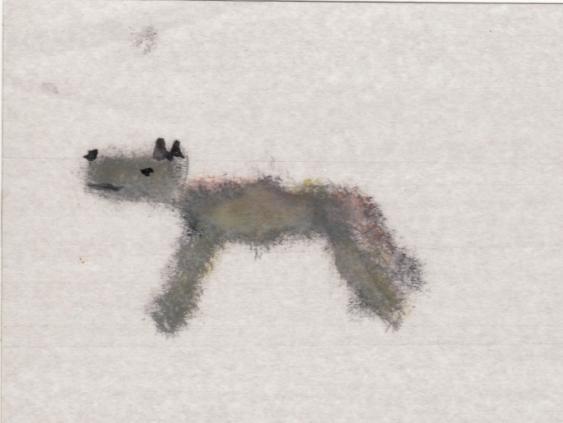 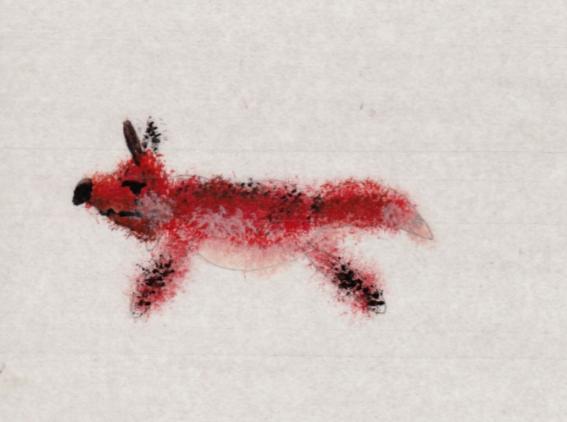 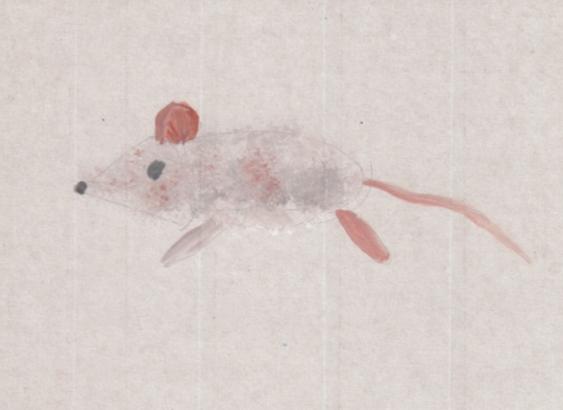 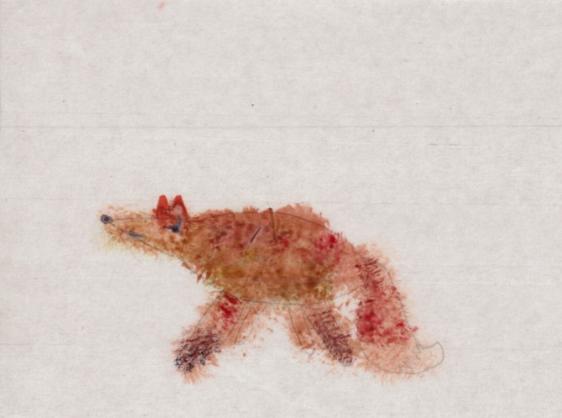 Рисование животных методом тычка поролоном
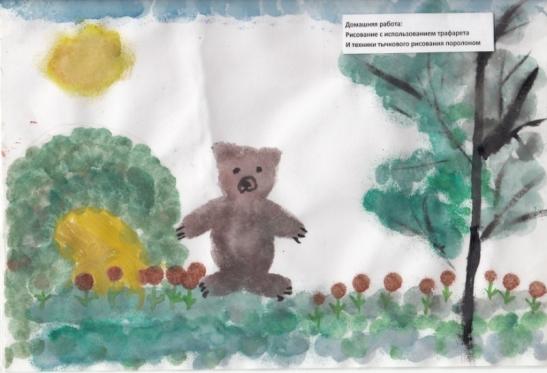 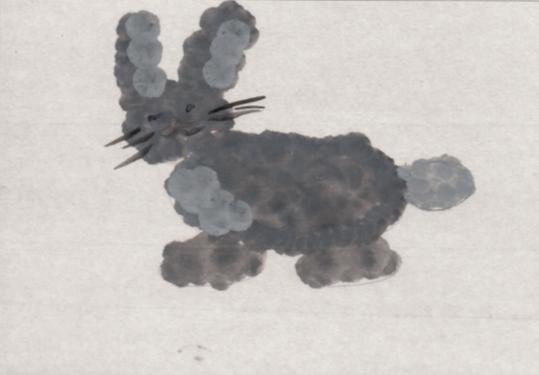 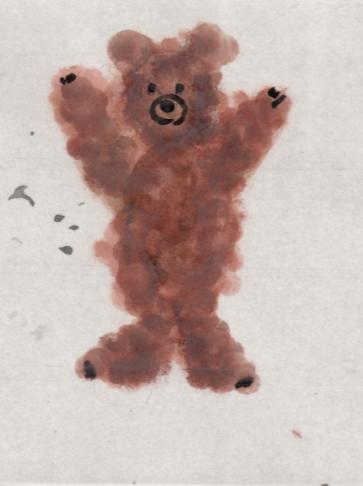 Рисование сказочных животных
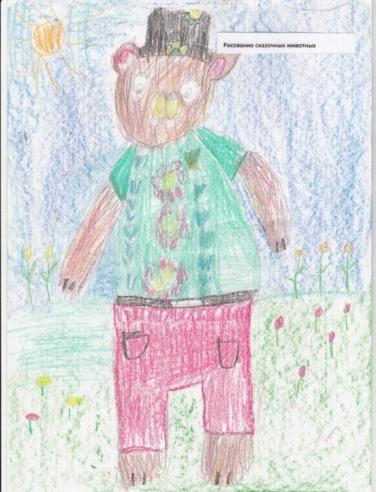 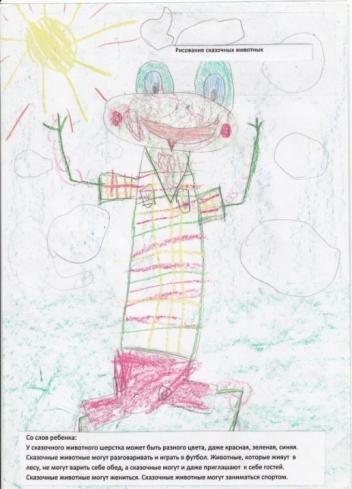 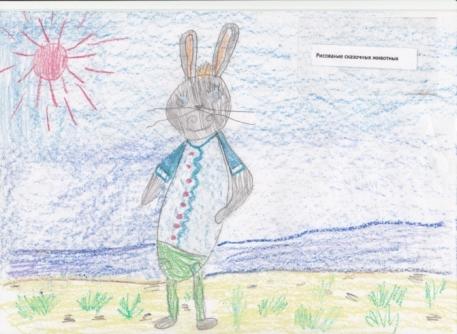 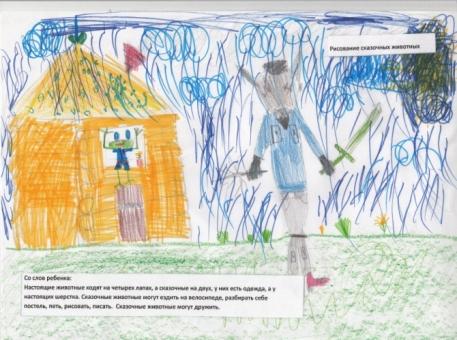 Презентация сказки сверстникам
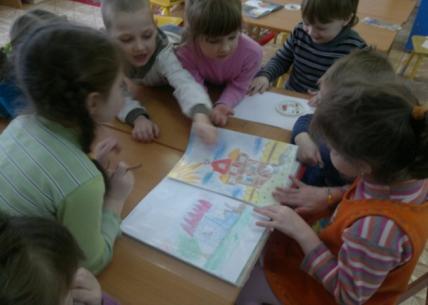 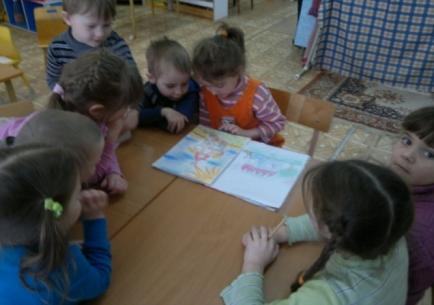 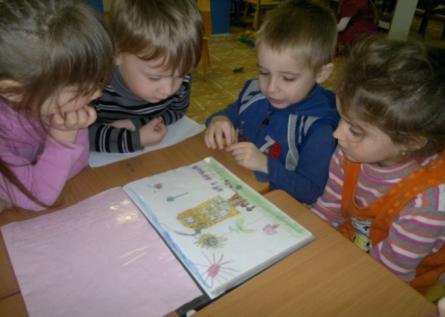 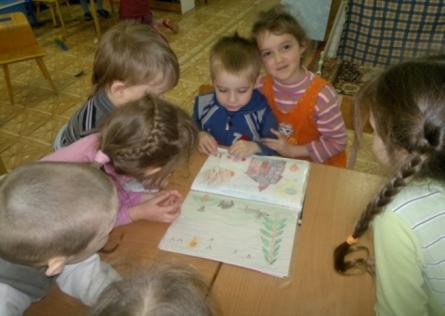 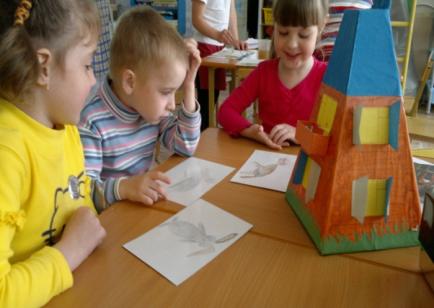 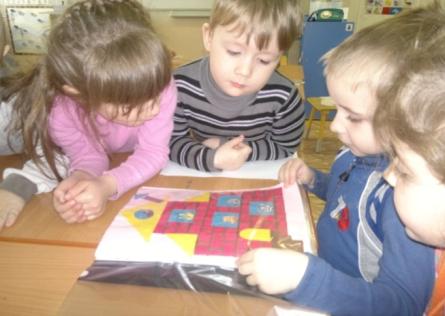 ДОПОЛНИТЕЛЬНАЯ ОБРАЗОВАТЕЛЬНАЯ ДЕЯТЕЛЬНОСТЬ
Кружковая работа
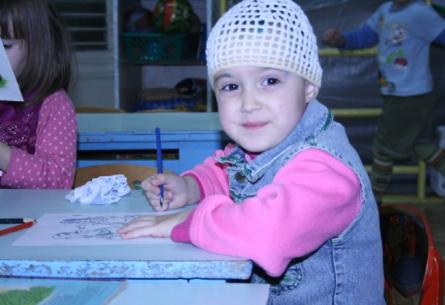 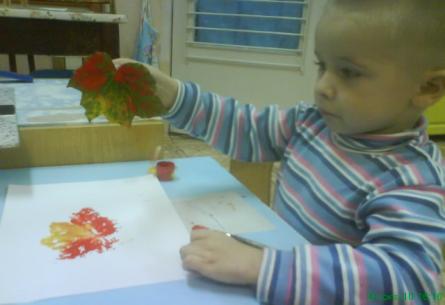 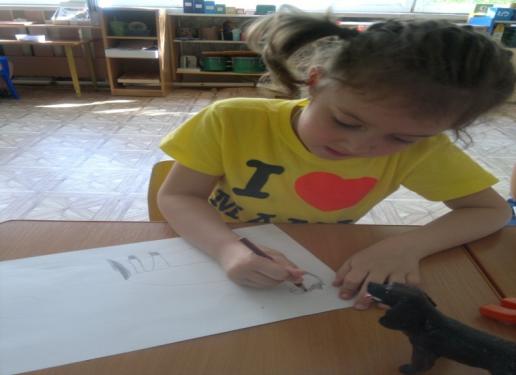 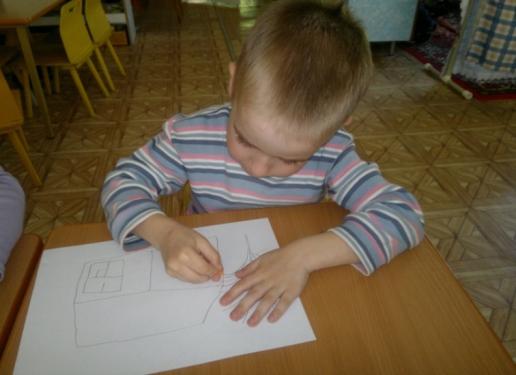 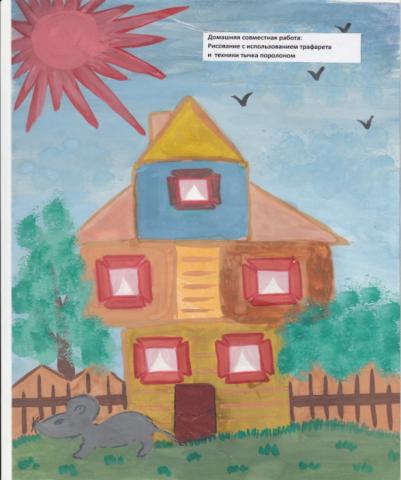 ДОМАШНИЕ ЗАДАНИЯ
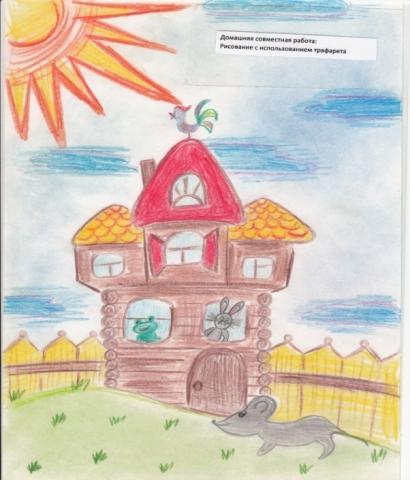 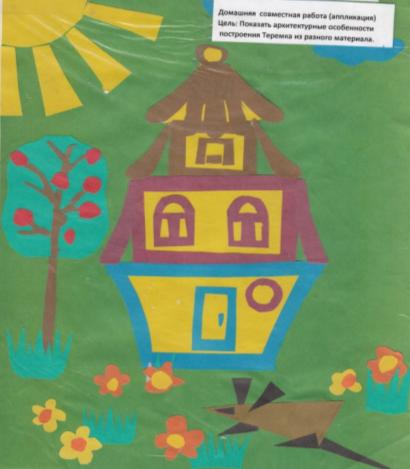 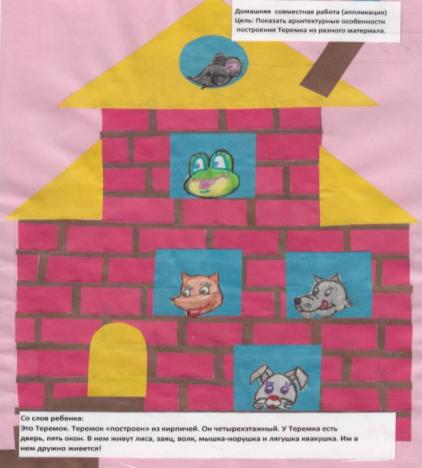 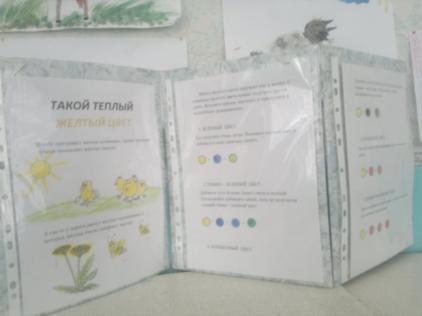 РАБОТА С РОДИТЕЛЯМИ
Консультации
  * «Эксперименты с синим цветом»
   * «Такой теплый желтый цвет»
   * «Каким бывает красный цвет»
   * «Методы и приемы нетрадиционного рисования»
   * «Приемы штриховки»
Мастер – класс по нетрадиционным техникам рисования
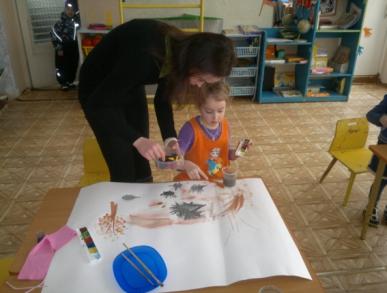 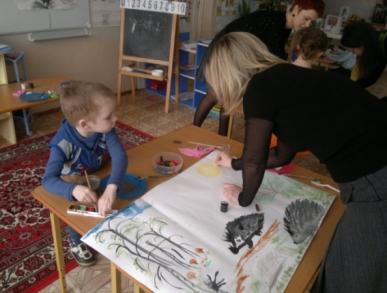 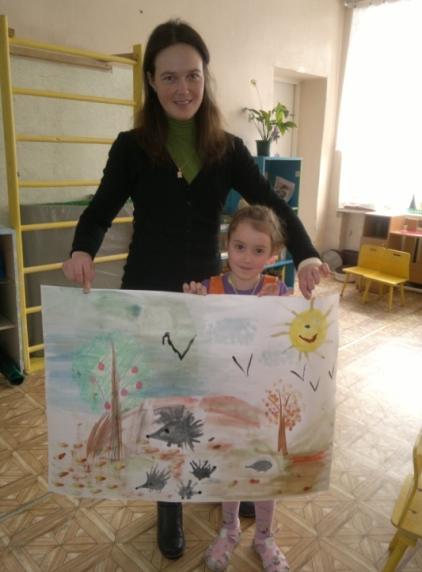 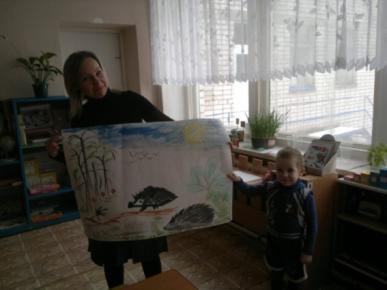 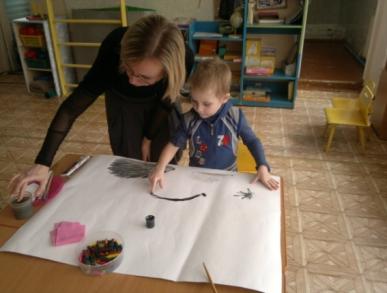 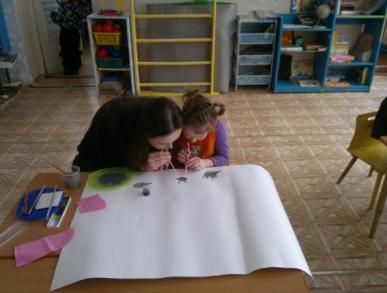 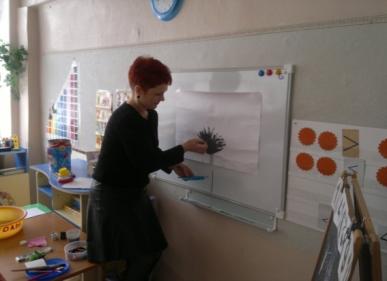 Практическое задание
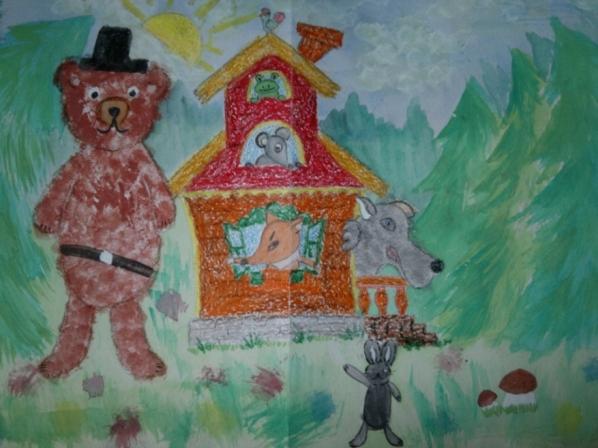 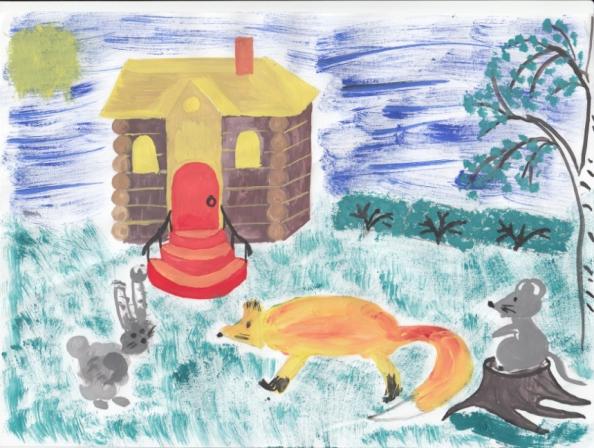 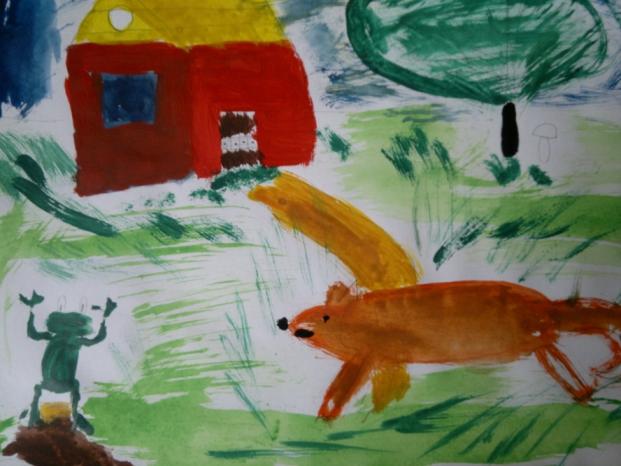 ЗАКЛЮЧИТЕЛЬНЫЙ ЭТАП
Диагностика
Конец года
Начало года
ВЫВОД:
Результаты диагностики показали: 
 У детей идет формирование (в рамках данного возраста) умений создавать иллюстрации к сказкам.
Дети самостоятельно используют в работе над сюжетом нетрадиционные техники; применяют смешение красок; используют цвета и оттенки.
У детей значительно вырос уровень развития рисования по представлению.
В ходе проекта происходит развитие коммуникативных умений детей, их личностное развитие